Interprofessional education & collaboration
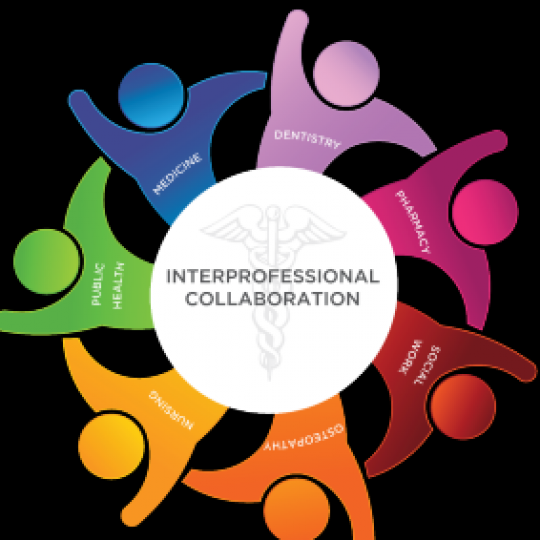 Objectives
Definition of IPE
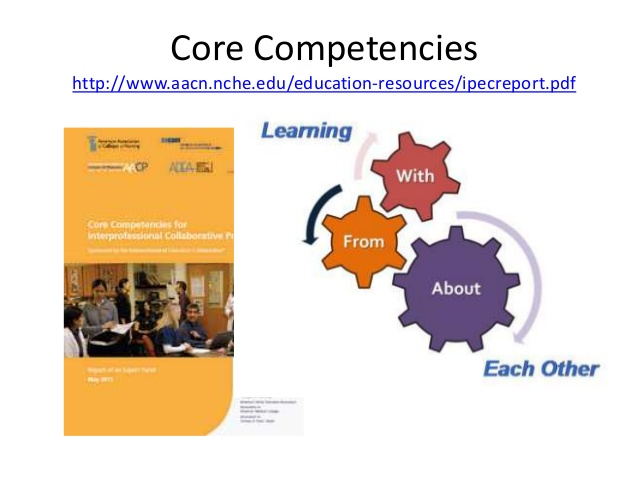 Learners from two or more professions learn about, from, and with each other to enable effective collaboration
(WHO 2010).
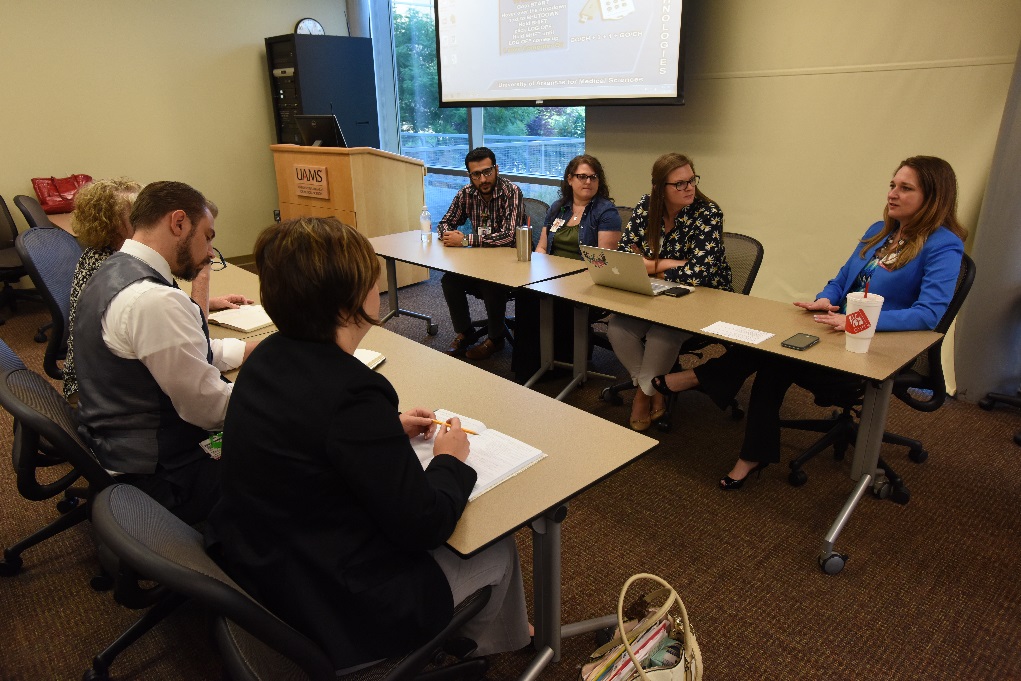 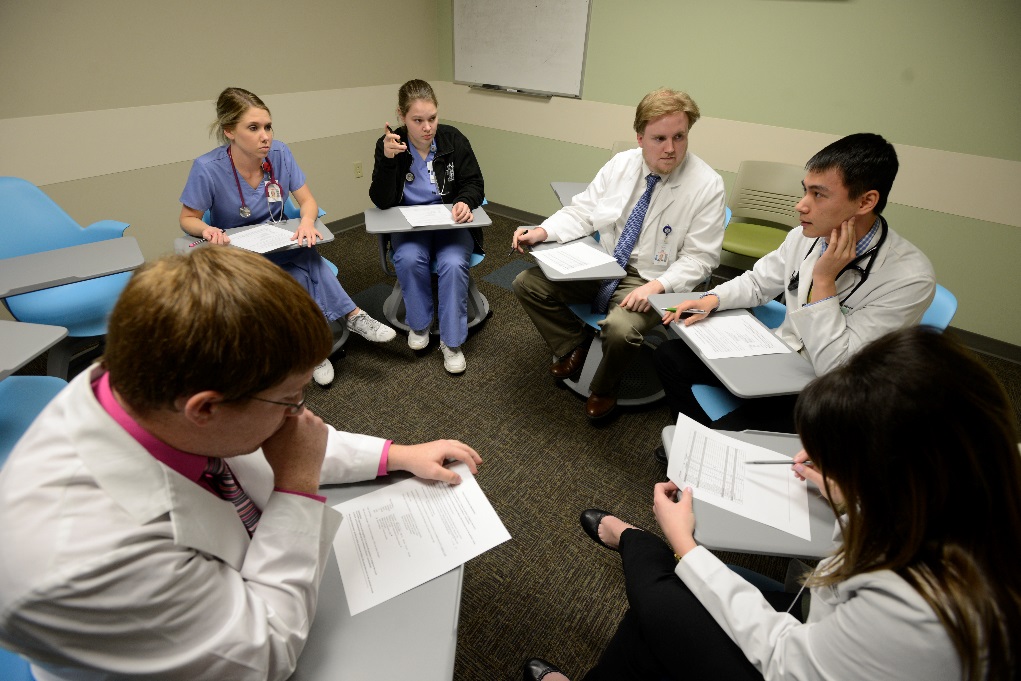 Definition of Interprofessional collaboration (IPC)
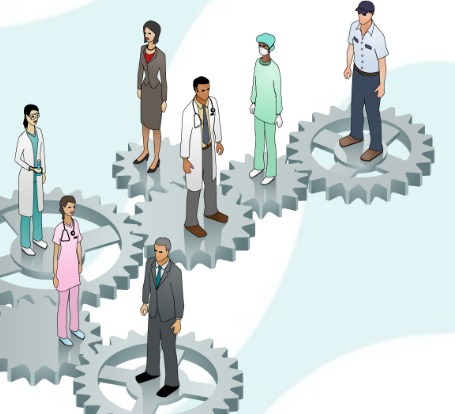 When multiple health workers 
from different professional backgrounds 
work together with patients, families, [careers], and communities 
to deliver the highest quality of care.
“It is no longer enough for health workers to be professional.  In the current global climate, health workers also need to be interprofessional.”				                                                                             			~ WHO, 2010.
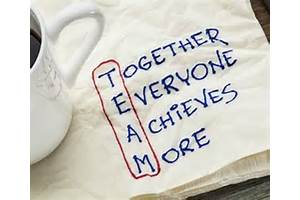 Excuse me, but Nurses actually work directly with Patients…
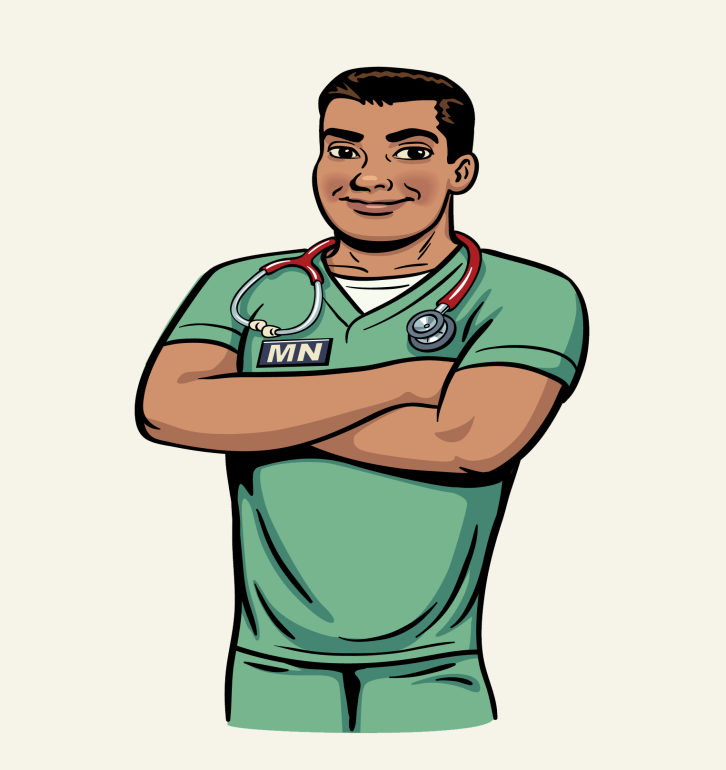 We are the Doctors. We Lead!
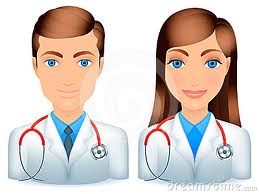 When you get to the mouth, call us.
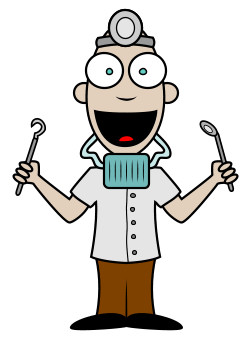 Without me, you both wouldn’t know a benzodiazapine from a barbiturate.
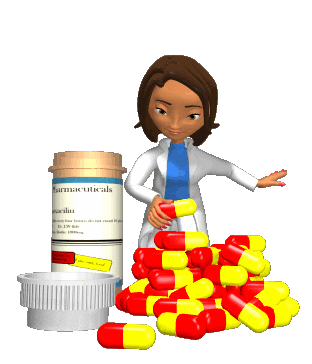 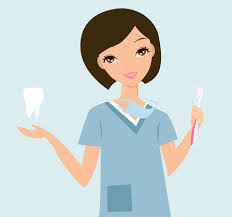 © 2017 Office of Interprofessional Education All Rights Reserved
Interprofessional Education competencies
“Collaboration and teamwork can BEST be achieved if it starts early.” 
Robert Wood Johnson Foundation, 2011
[Speaker Notes: Education takes our students through these same domains…]
Definition of IPE/C competencies
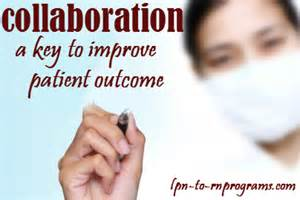 Integrated enactment of knowledge, skills, and values/attitudes
that define working together across the professions, with other healthcare workers, patients, families, and communities as appropriate 
to improve health outcomes in specific care contexts.
Competency Domains
Values/Ethics for Interprofessional Practice
Work with individuals of other professions to maintain a climate of mutual respect and shared values
IPEC. Core Competencies for Interprofessional Collaborative Practice. May 2011
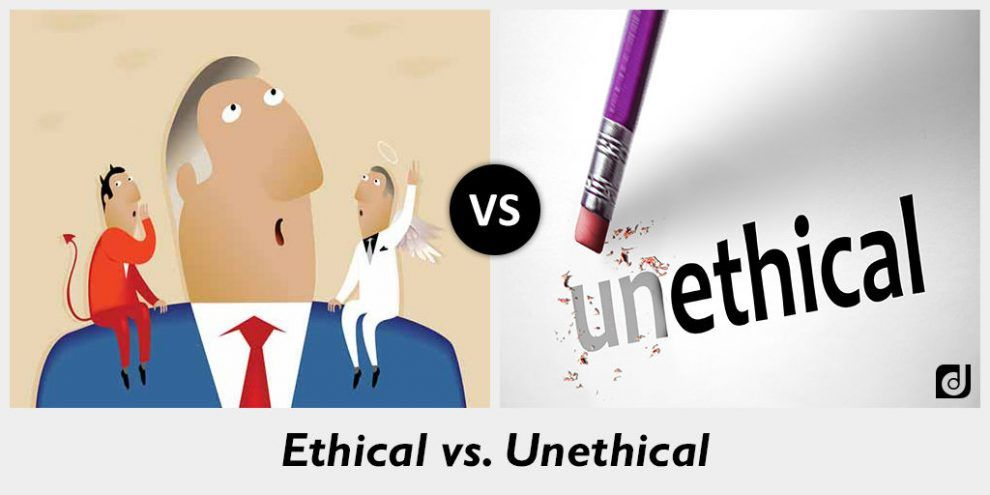 Values and ethics
VE1. Place the interests of patients and populations at the center of interprofessional health care delivery. 
VE2. Respect the dignity and privacy of patients while maintaining confidentiality in the delivery of team-based care. 
VE3. Embrace the cultural diversity and individual differences that characterize patients, populations, and the health care team. 
VE4. Respect the unique cultures, values, roles/responsibilities, and expertise of other health professions. 
VE5. Work in cooperation with those who receive care, those who provide care, and others who contribute to or support the delivery of prevention and health services. 
VE6. Develop a trusting relationship with patients, families, and other team members . 
VE7. Demonstrate high standards of ethical conduct and quality of care in one’s contributions to team-based care. 
VE8. Manage ethical dilemmas specific to interprofessional patient/ population centered care situations. 
VE9. Act with honesty and integrity in relationships with patients, families, and other team members. 
VE10. Maintain competence in one’s own profession appropriate to  scope of practice.
Competency Domains
Roles/Responsibilities
Use the knowledge of one’s own role and those of other professions to appropriately assess and address the health care needs of the patients and populations served
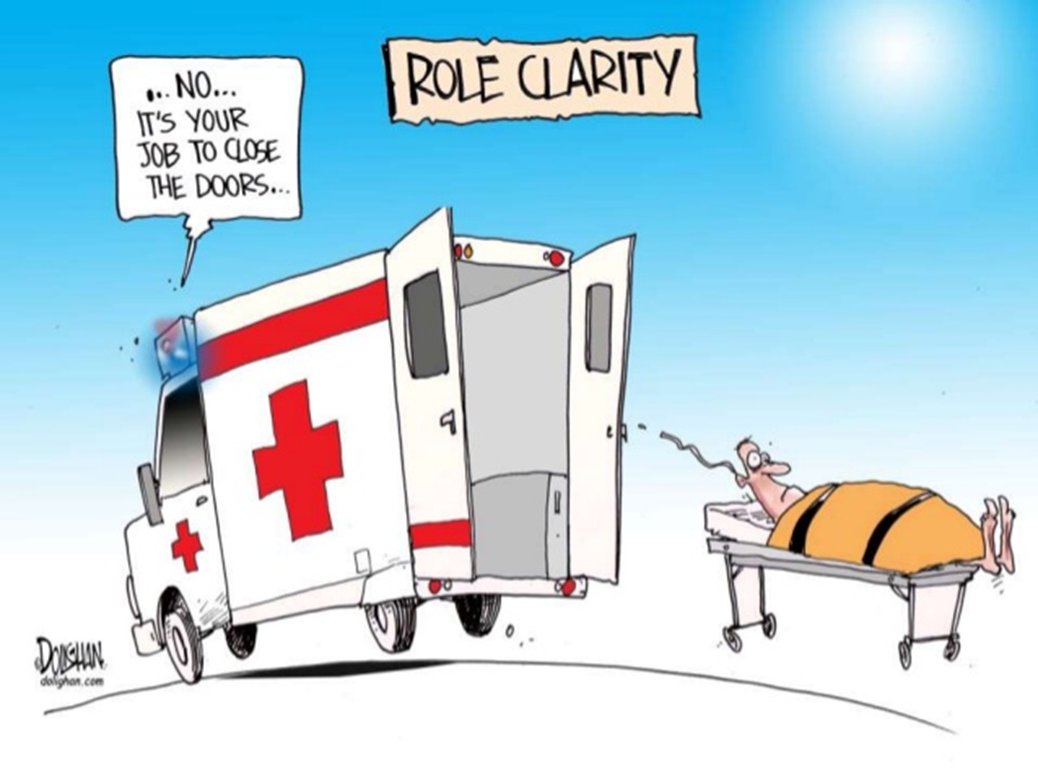 IPEC. Core Competencies for Interprofessional Collaborative Practice. May 2011
Roles and responsibilities
RR1. Communicate one’s roles and responsibilities clearly to  patients, families, and other professionals. 
RR2. Recognize one’s limitations in skills, knowledge, and abilities. 
RR3. Engage diverse healthcare professionals who complement one’s own professional expertise, as well as associated resources, to develop strategies to meet specific patient care needs. 
RR4. Explain the roles and responsibilities of other care providers and how the team works together to provide care. 
RR5. Use the full scope of knowledge, skills, and abilities of available health professionals and healthcare workers to provide care that is safe, timely, efficient, effective, and equitable.
RR6. Communicate with team members to clarify each member’s responsibility in executing components of a treatment plan or public health intervention. 
RR7. Forge interdependent relationships with other professions to improve care and advance learning. 
RR8. Engage in continuous professional and interprofessional development to enhance team performance. 
RR9. Use unique and complementary abilities of all members of the team to optimize patient care.
Competency Domains
Interprofessional Communication
Communicate with patients, families, communities, and other health professionals in a responsive and responsible manner
IPEC. Core Competencies for Interprofessional Collaborative Practice. May 2011
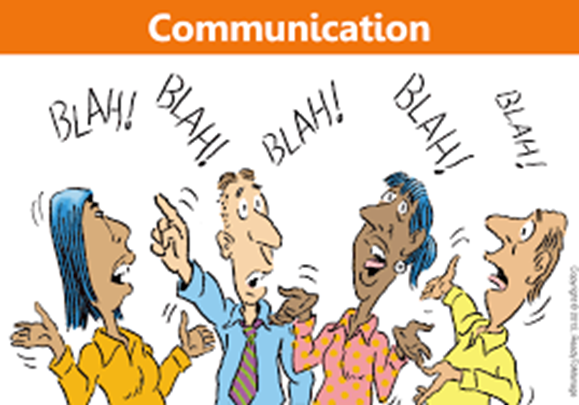 communication
CC1. Choose effective communication tools and techniques, including information systems and communication technologies, to facilitate discussions and interactions that enhance team function. 
CC2. Organize and communicate information with patients, families, and healthcare team members in a form that is understandable, avoiding discipline-specific terminology when possible. 
CC3. Express one’s knowledge and opinions to team members involved in patient care with confidence, clarity, and respect, working to ensure common understanding of information and treatment and care decisions. 
CC4. Listen actively, and encourage ideas and opinions of other team members. 
CC5. Give timely, sensitive, instructive feedback to others about their performance on the team, responding respectfully as a team member to feedback from others. 
CC6. Use respectful language appropriate for a given difficult situation, crucial conversation, or interprofessional conflict. 
CC7. Recognize how one’s own uniqueness, including experience level, expertise, culture, power, and hierarchy within the healthcare team, contributes to effective communication, conflict resolution, and positive interprofessional working relationships .
CC8. Communicate consistently the importance of teamwork in patient-centered and community focused care.
Competency Domains
Teams and Teamwork
Apply relationship-building values and the principles of team dynamics to perform effectively in different teams roles.
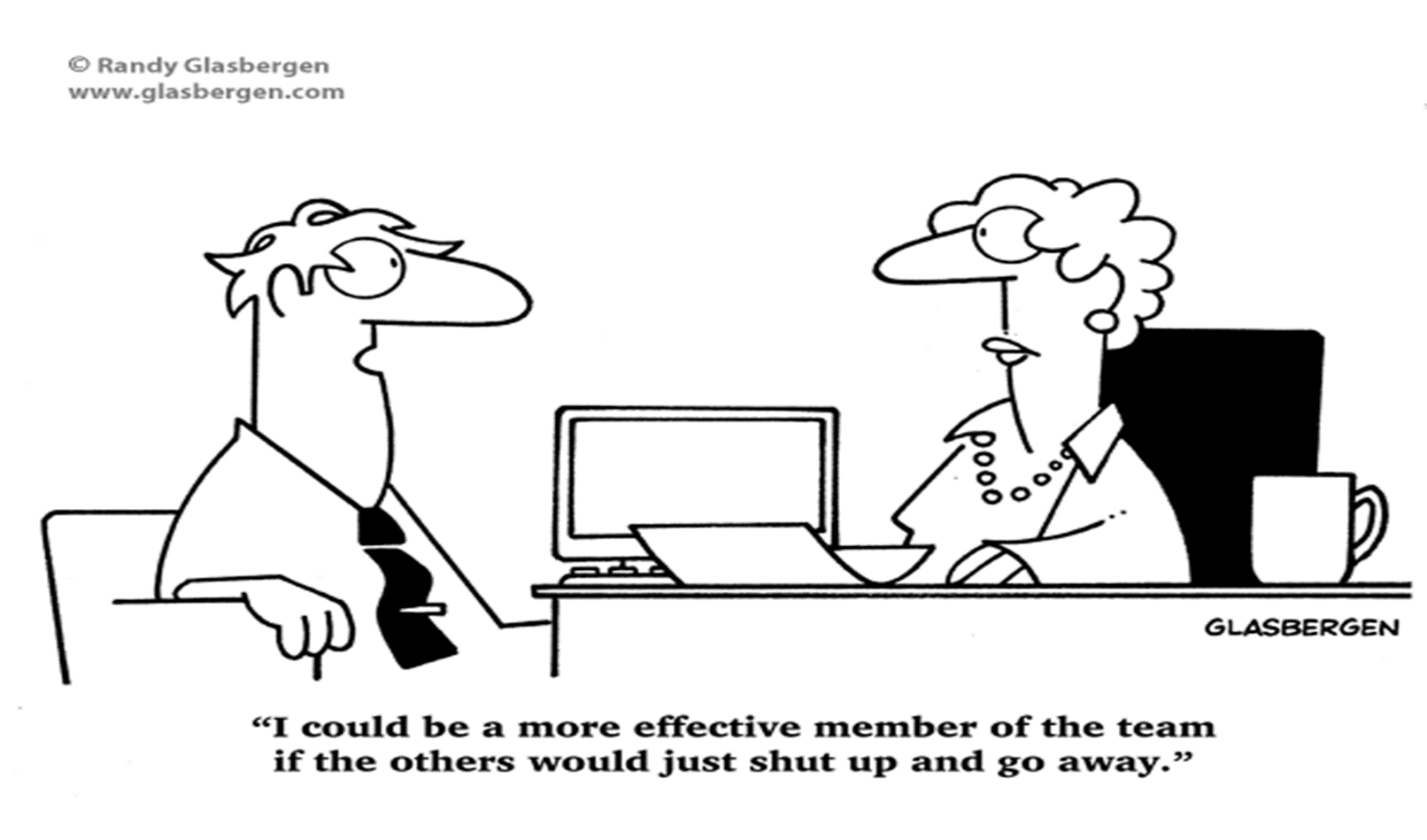 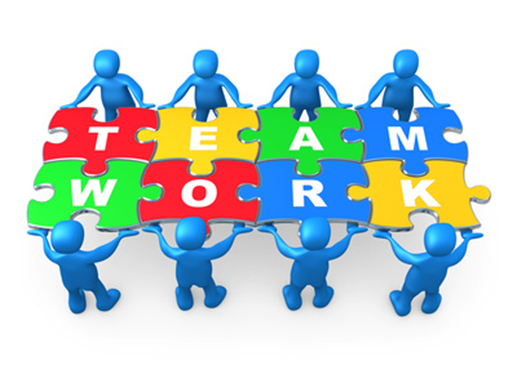 Teams and teamwork
TT1. Describe the process of team development and the roles and practices of effective teams. 
TT2. Develop consensus on the ethical principles to guide all aspects of patient care and team work. 
TT3. Engage other health professionals in shared patient-centered problem-solving. 
TT4. Integrate the knowledge and experience of other professions, appropriate to the specific care situation to inform care decisions, while respecting patient and community values and priorities/ preferences for care. 
TT5. Apply leadership practices that support collaborative practice and team effectiveness. 
TT6. Engage self and others to constructively manage disagreements about values, roles, goals, and actions that arise among healthcare professionals and with patients and families. 
TT7. Share accountability with other professions, patients, and communities for outcomes relevant to prevention and health care. 
TT8. Reflect on individual and team performance for individual, as well as team, performance improvement. 
TT9. Use process improvement strategies to increase the effectiveness of interprofessional teamwork and team-based care. 
TT10. Use available evidence to inform effective teamwork & team-based practices. 
TT11. Perform effectively on teams and in different team roles in various settings.
Students experience
https://youtu.be/5z_gIWP3y5I
© 2017 Office of Interprofessional Education All Rights Reserved
HOW we interact together improves quality of outcomes in all environments.
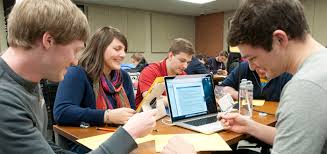 Clinical
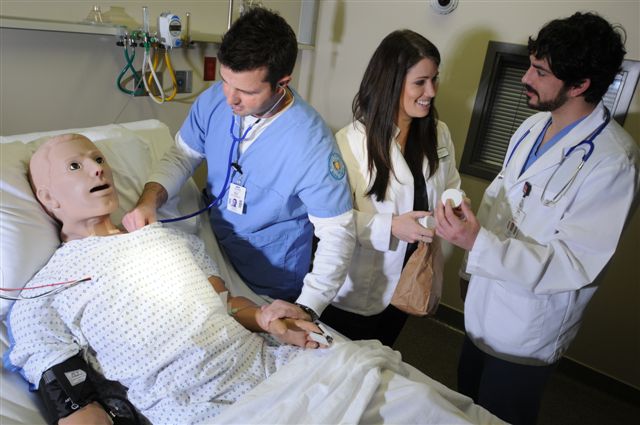 Research
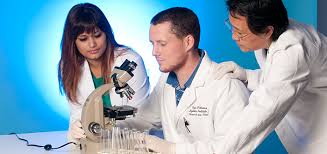 Educational
[Speaker Notes: IPE Is not just a curriculum or a course for our students; it is a methodology that changes who we interact together- whether in the clinical, educational, or research settings.]
methods and tools to implement IPE/C
Student-delivered lectures
Simulation-based education 
Interprofessional training ward
Student-delivered lectures
Health promotion activities
Health promotion activities
Clinical anatomy course where nursing students will be taught by medical students
Patient-care scenarios using a high-fidelity patient simulator
Real-life clinical training in IPE training wards in hospitals under professional supervision
Pharmacy students deliver case-based lectures to health professional students 
Students collaborate to develop and deliver healthy-living modules to school students
Students form an interprofessional and collaborative team for dissemination of nutrition/exercise knowledge
Community-based related activities
Service learning: 
Students teams up and identify a community partner (nursing home, Rehab center, etc) and conduct a community project
Health campaigns  
Screening programs
Free- or Mobile clinic (e.g. in Hajj)
Extracurricular activities
opportunities for using IPE/C to improve patient’s care
Experiential training programs
Clinical Sessions during internship
Interprofessional clinical rounds
Interprofessional ambulatory clinics:
Students team up and assigned a real patient from outpatient clinic
Case presentations
Case studies
Journal clubs
opportunities for using IPE/C to improve patient’s care
Is IPE/C important?
In 2006, the Joint Commission on Accreditation of Health Care Organization reported that
 70% of medical errors were caused by
 lack of communication between team members.
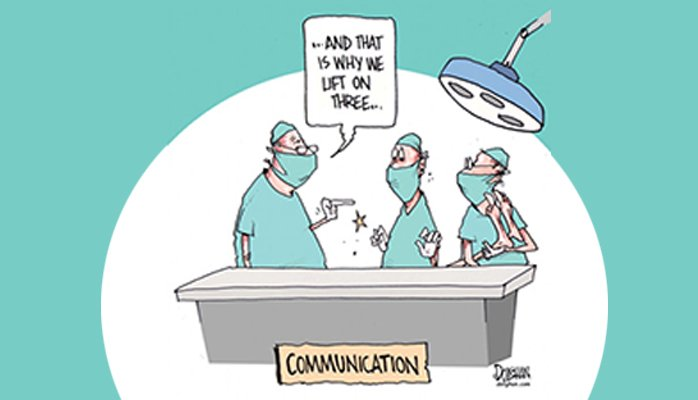 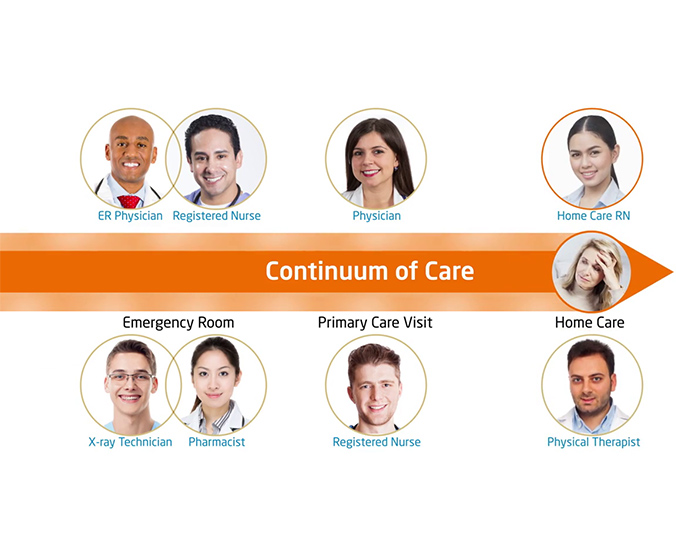 Benefits of IPC
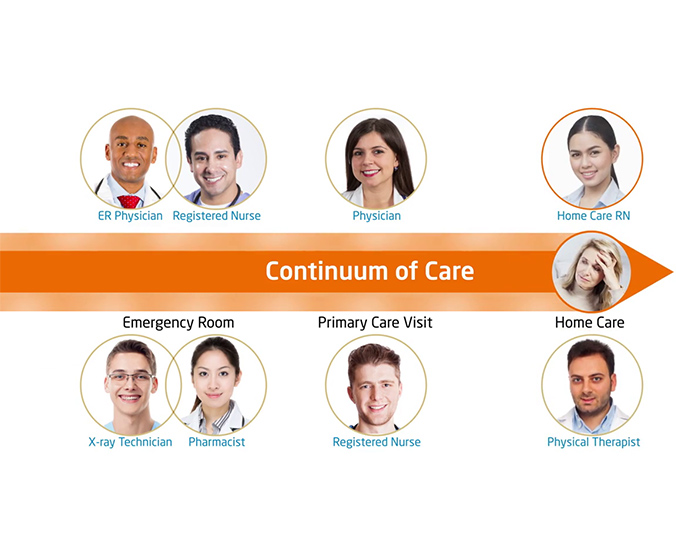 Benefits of IPC
Activity
https://youtu.be/jO6anVZ0JxA 

Or

https://youtu.be/sQ-HH5tapzo